Salt brine
2.2 pounds of salt in each gallon of brine
Used over 18,004,412  gallons last season 
Most garages have brine making capabilities
Cost of making brine is approximately $0.09 per gallon
A gallon of salt brine weighs 9.76 lbs.
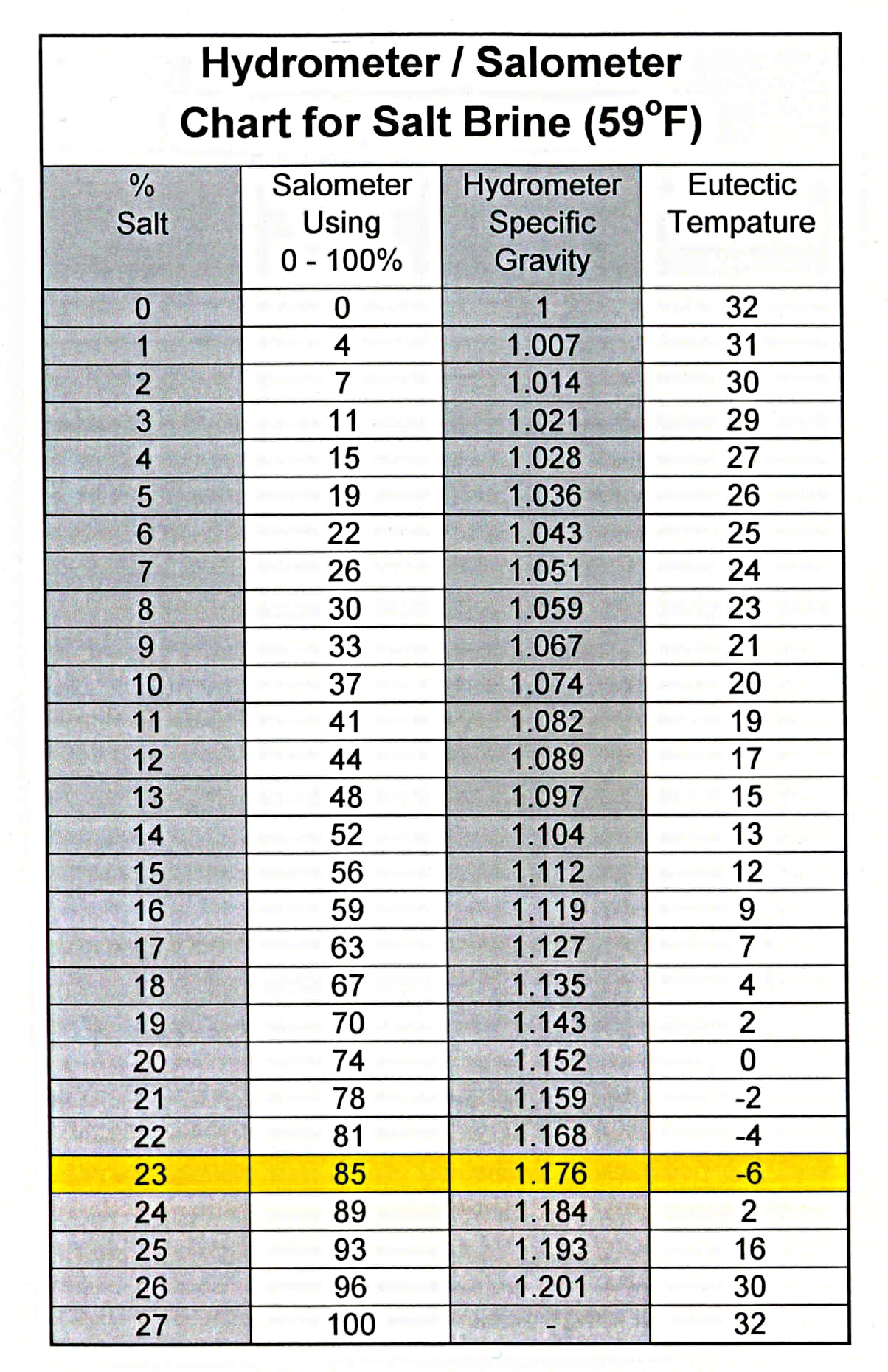 Brine Making
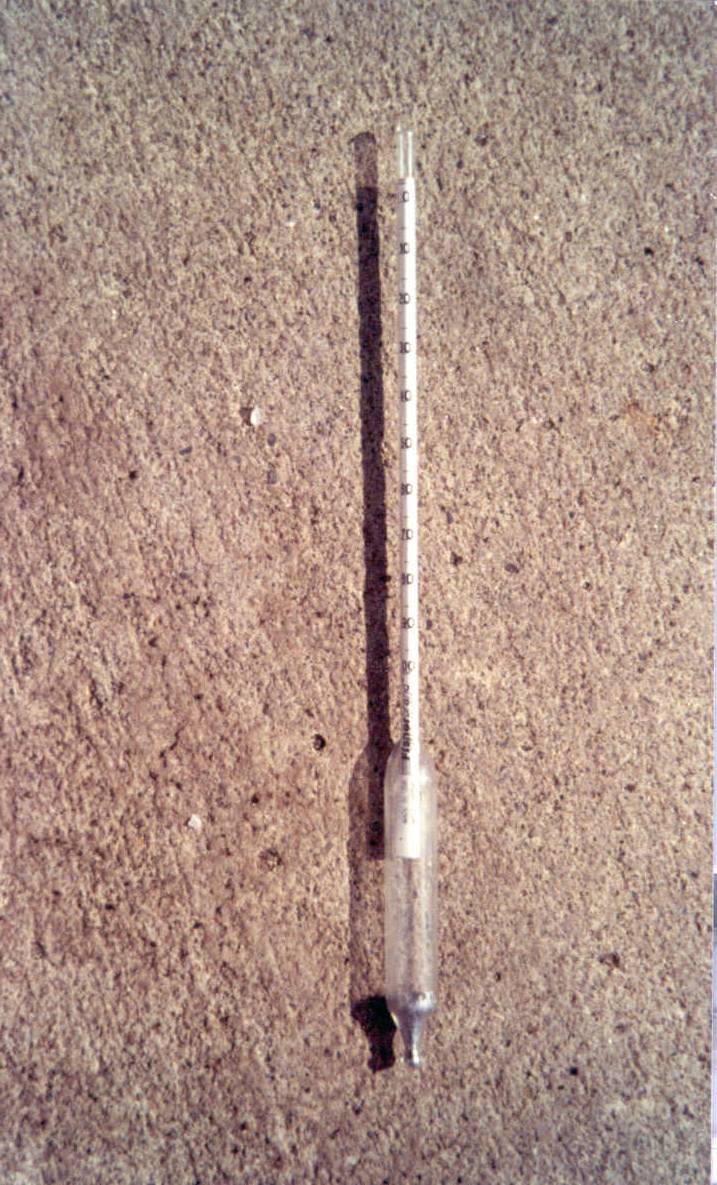 [Speaker Notes: Video talks about 23% solution, but our salimeters use a different scale.  Point out the 23% and 85, which both indicate the correct concentration.]